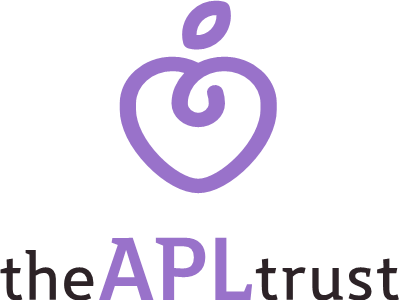 US
Diane Hymas & Mark Wolfson

Monday April 7, 2025
Presentation at Spring DYNA 2025
[Speaker Notes: Thank you Morten for the kind introduction.
I know it’s been a very long day and this is the last presentation.
How is everyone doing?
CLICK]
Remember the day You discovered APL
Power
Possibilities
Passion
Profits
2
[Speaker Notes: Many of you might be feeling like this. Completely wiped out and empty.
I have some exciting news that I hope will bring energy to the room.
CLICK
To set the stage, I would like you to take a moment to “Remember the day You discovered APL”. “..the day you discovered APL”. Pause 10 seconds. CLICK

What did you see? Powerful primitives and operators? N-dimensional arrays, Implicit looping and vectorization. Conciseness, easy to map mathematical expressions directly to a line of code. You each probably have a favorite thing that made you say Wow. CLICK

You began to see Possibilities. Problems that previously seemed impossible now became Possible and faster to solve. The language constructs enabled your mind to fundamentally shift your approach to problems and algorithmic solutions. You thought differently. CLICK

APL became a joy to use, and so I’m guessing you might have developed an endearing PASSION. CLICK

And as a result of this journey, maybe your careers have been both intellectually and financially profitable.

Does this describe any of you?]
What If…
}
{
/
¨
⍵
∘
∧
N
APL
∘
○
○
|
|
Science
Technology 
Engineering
Mathematics
Bioinformatics
Medicine 
Finance
AI …..
/
\
/
\
/\
/\
3
[Speaker Notes: What If…
CLICK
more Men . CLICK
and Women .CLICK
Could encounter APL  CLICK
And the experiences that we had with APL could be replicated in their lives.
CLICK
And as they became proficient in APL  CLICK
They began to apply it in Each of the disciplines of their expertise.

What transformations would be possible?]
How?
Donate
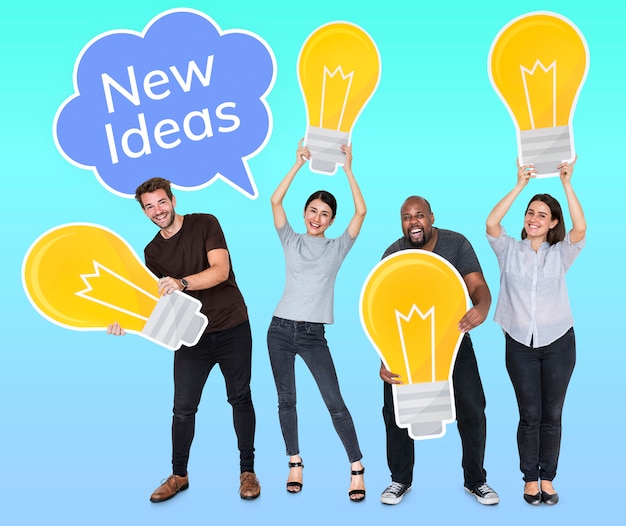 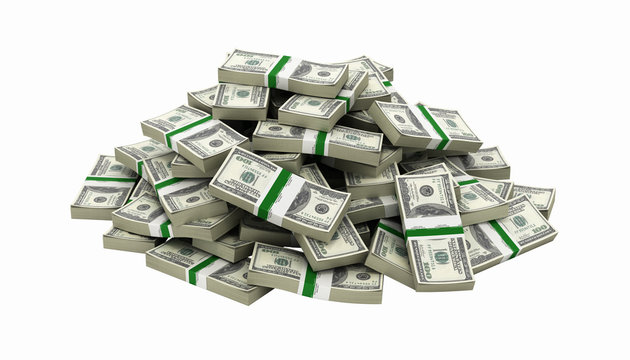 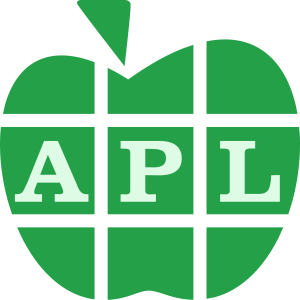 Request
Learn
Apply
Receive
Non-Profit Charity
Dedicated to promoting APL for the benefit of Education and Science
Create
Amazing
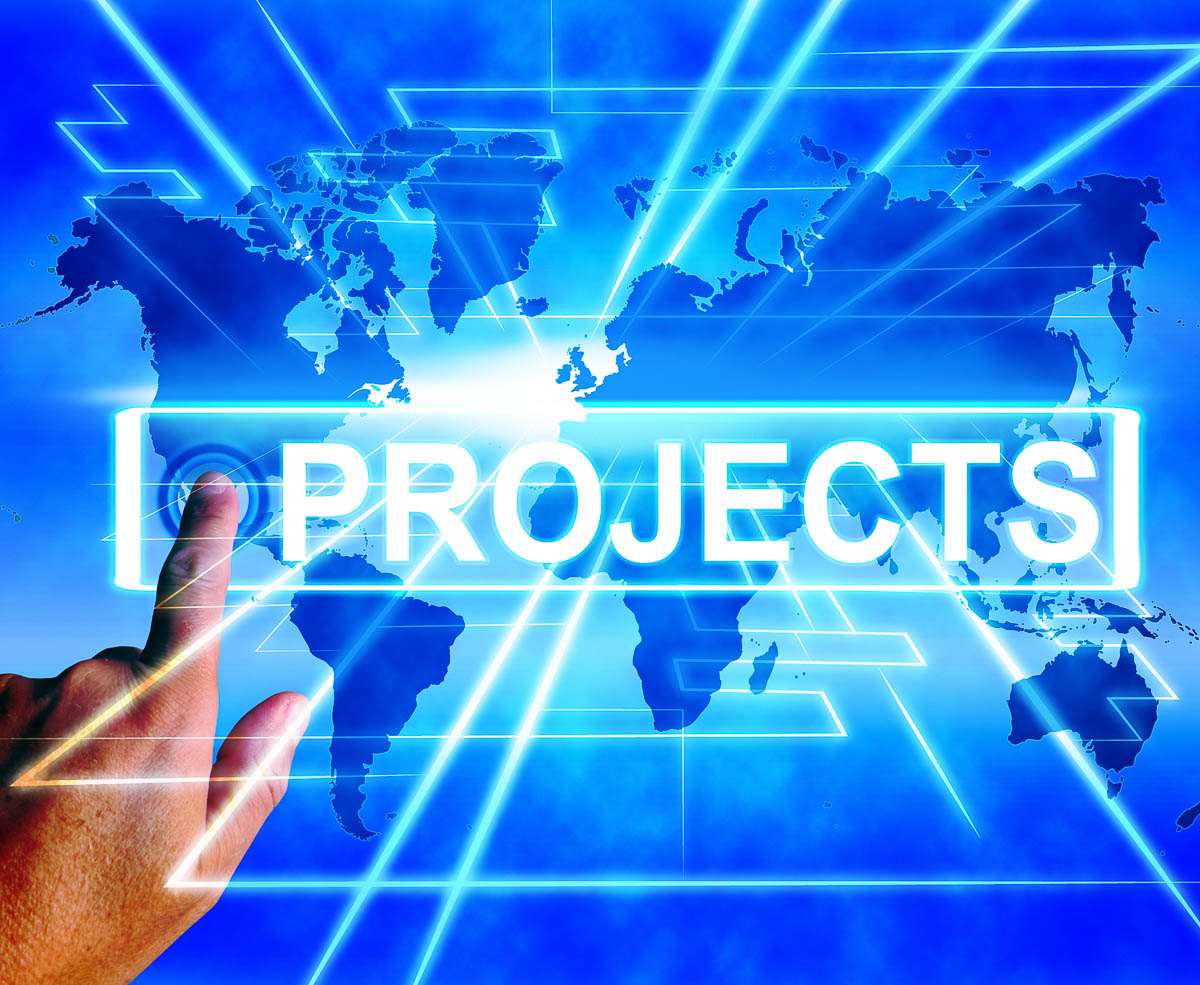 Showcases APL as a Powerful Tool of Thought
4
[Speaker Notes: But How could we do this?  CLICK

What if. some individuals who were successful using APL, donated funds and created a non-profit APL scientific charity. . CLICK

Then individuals or teams with great ideas could write grant applications and . CLICK Request funds from the charity.  The charity would evaluate requests and . CLICK grant funds to projects in align with its mission of promoting APL. Those individuals would then . CLICK Learn APL if they didn’t already know it, and would Apply APL as per the proposals in their grant application. The result would be . CLICK the creation of some amazing Projects – which would highlight the power and potential of APL.

Very exciting ideas. This was the vision of Gitte Christenson and Bob Smith.

I first learned about this at Dyalog ‘22 in Portugal and Gitte talked more about it at Dyalog 23 in Denmark. When I attended Dyalog 24 in Scotland I was eager to know how these ideas were progressing.
CLICK]
Vision Refactoring …
X
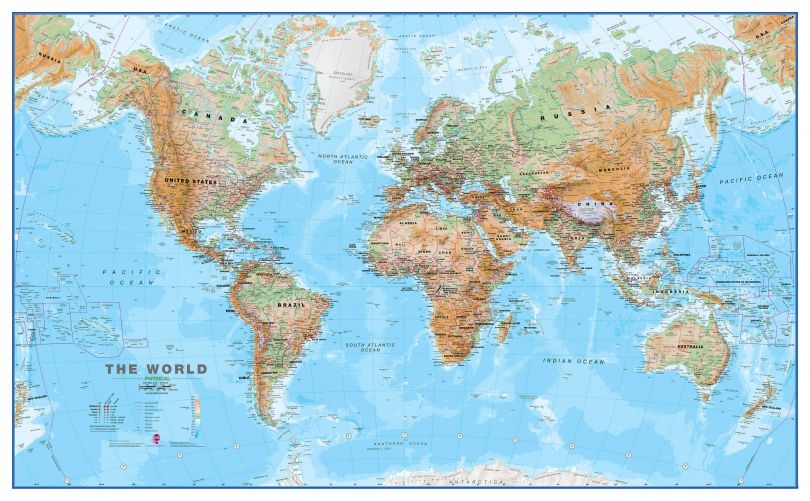 Original Idea:
One Global Charity
Registered in UK
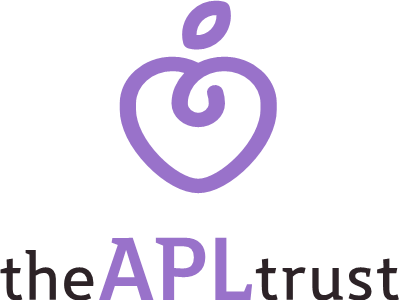 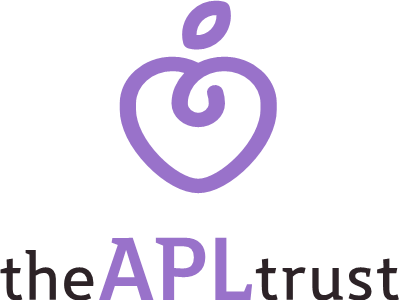 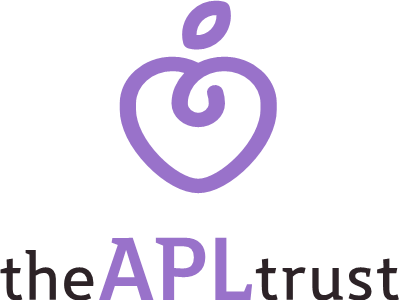 Revised Idea:
Multiple Charities
US, UK, EU….
5
[Speaker Notes: CLICK

The original idea was to create one global charity registered in the UK. Funds could be donated from any country and the charity could sponsor projects in any country.

But.. Short answer - this turned out not to be legally feasible. CLICK

So this vision needed some refactoring. CLICK
The revised idea was to create multiple charities, each governed by the laws of the individual country or groups of countries abiding by similar laws in relation to charities.

For example there could be a charity in the US, another in the UK and another for the EU countries. Charities in other countries could be created if there were donors and directors interested.
CLICK]
Who?
Board of Directors
Knights of the Zoom Table
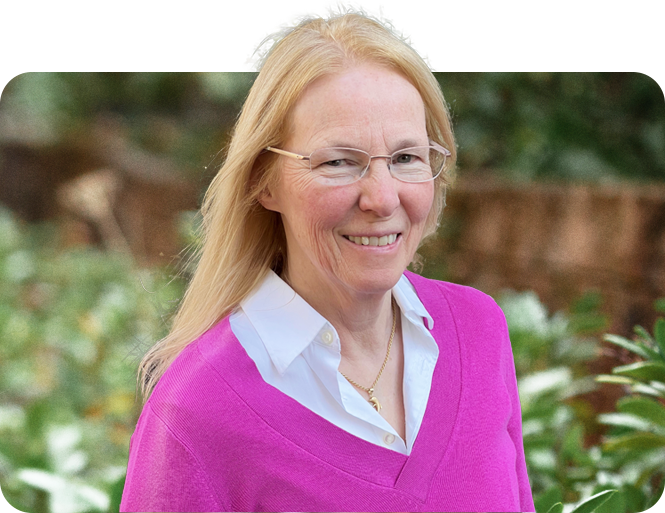 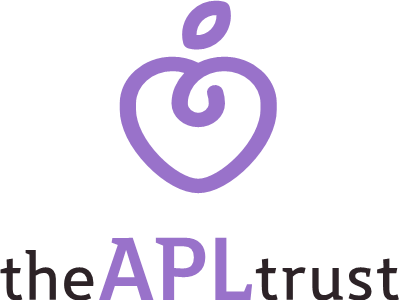 US
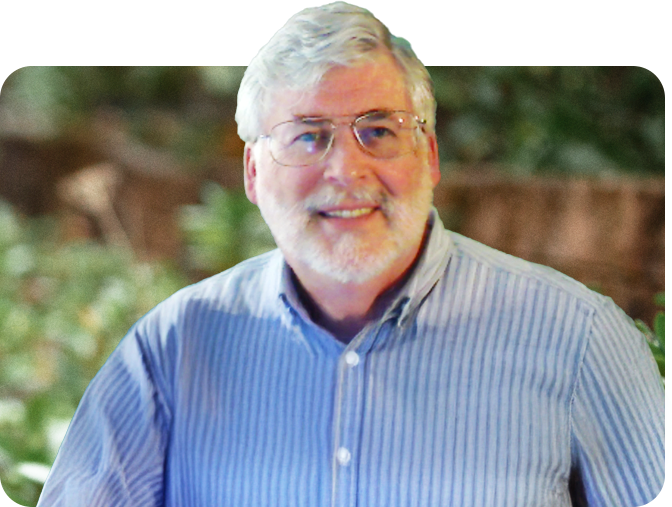 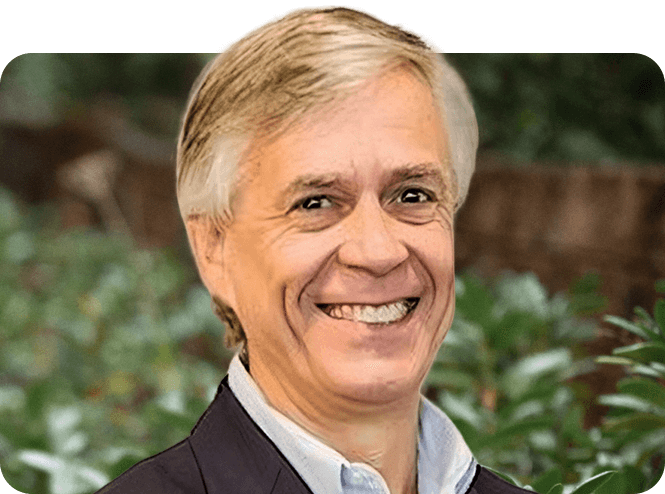 Diane Hymas
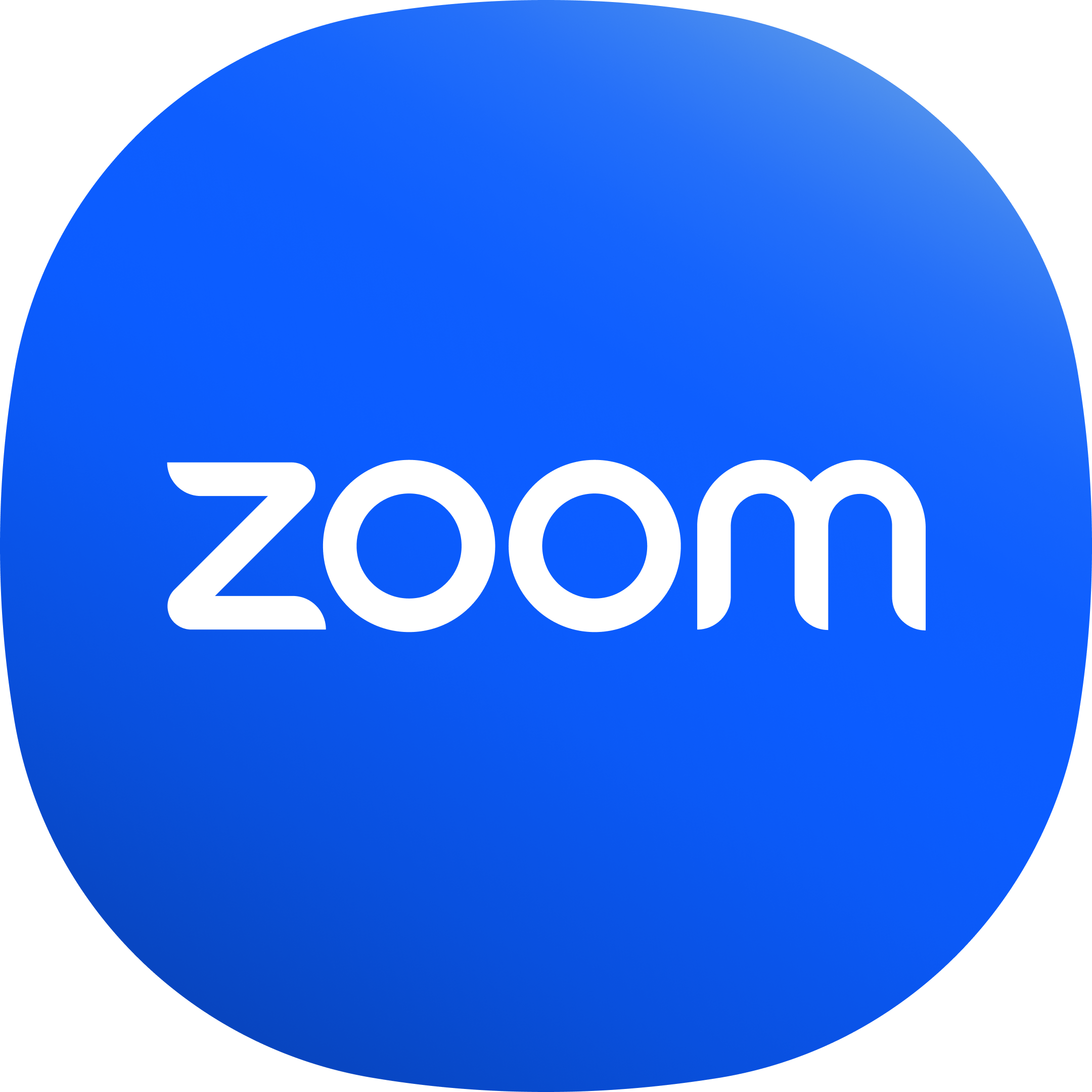 Bob Smith
Jay Whipple
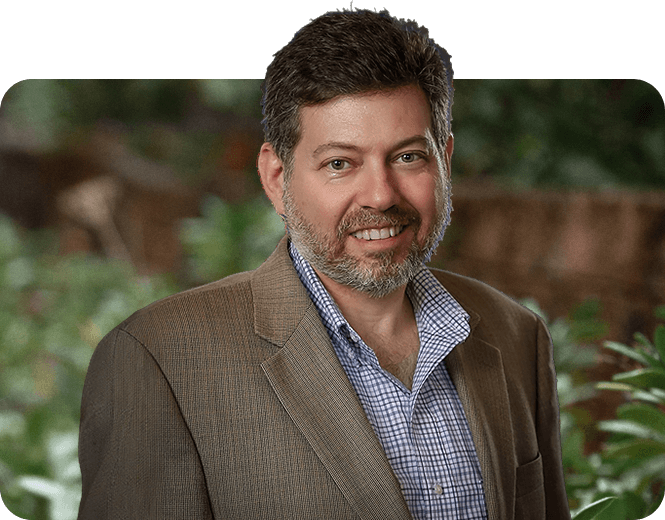 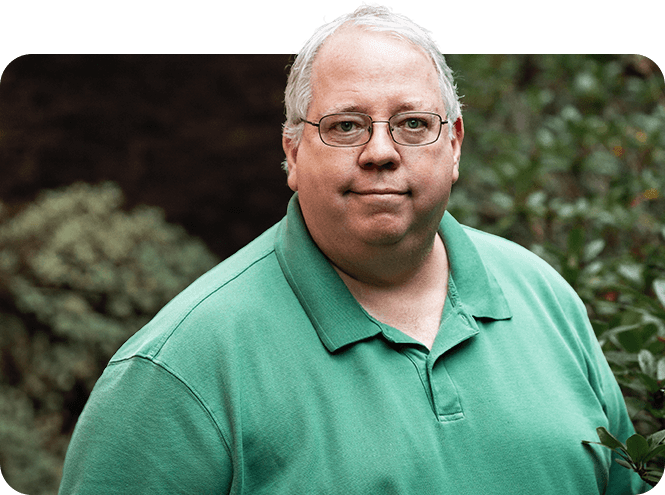 Mark Wolfson
Brian Becker
6
[Speaker Notes: So who will create the first APL Charity? CLICK

I would like to introduce you to
Bob Smith, Mark Wolfson, Brian Becker, Jay Whipple (who can’t be here today) and myself. CLICK who are the Founding Directors of the APL Trust US. Collectively, we probably represent 200 years of APL programming experience.

This is a group of individuals who are passionate about APL and about the vision empowering the next generations of APLers.
We have been working diligently since October 2024 to turn this vision into a reality.

I have a nickname for our group which they will hear for the first time today, CLICK I have dubbed us the Knights of the Zoom Table.

Bob Smith definitely deserves to be knighted Sir Bob for his role in battling the paperwork dragons to get us fully incorporated. CLICK]
The APL Trust US
Non-Profit Charity - IRS 501(c)(3)
Mission:

We are a non-profit dedicated to promoting the global awareness and use of the APL programming language.
By funding an array of APL based projects, particularly in the fields of science, engineering, and mathematics we aim to showcase the genuine utility of APL as a tool of thought to improve the capabilities of people and computers alike using concise code.
7
[Speaker Notes: The APL Trust US is -  a fully registered US non-profit Charity.
Read mission statement.
CLICK]
Project Ideas?
Mark’s Moment 
to share some 
project ideas
8
[Speaker Notes: What type of Projects might the charity sponsor?
CLICK
This is Mark’s Moment to share some potential ideas with you.

Thank you so much Mark.
This is by no means the limit to ideas – these are just some examples to start you thinking.
CLICK]
What’s Your Role?
Idea Generator
Educator
Mentor
Donor
We want to hear from you!
9
[Speaker Notes: What role would you like to have in this vision? CLICK

Are you a person with ideas for Projects? CLICK
Are you an educator who would be interesting in generating APL teaching material or in teaching APL? CLICK
Would you be interested in mentoring individuals or teams in projects? CLICK
Are you a person who would like to contribute financially to this vision? CLICK

We want to hear from all of you! CLICK]
Current Status?
The APL Trust US is an Incorporated Charitable Entity
We have Donation Pledges
We are awaiting approval of Tax-Exempt Status
(for donations to be Tax-deductible)
Register your interest and check for Updates on https://theapltrust.org/
10
[Speaker Notes: Before I open the floor for questions, I wanted to give you some final words on the current status.]
Questions?
Thank You!
11
[Speaker Notes: Thank you all for engaging in this vision today.
And now I would like to open the floor to any questions that you might have.

Again, I want to thank you all for listening. If you have any additional questions or comments please reach out to any of the directors.]
APL Symbol Template
/\
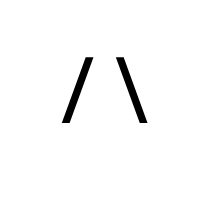 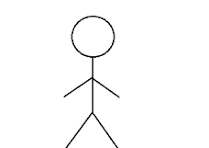 /
\
}
{
∇
∇
○
⍋
○
∪
○
|
¨
|
/
\
|
/
\
⍨
/\
∧
/\
⍋
⊢
⍵
⊣
∘
12